Week   6
AIM1202 หลักการสื่อสารการตลาด
อ. อิสรี ไพเราะ(อ.ต๊ะ)
isaritiaw@gmail.com
MB. 086-358-3508
อ่านตำราบทที่ 3
พฤติกรรมผู้บริโภค (Consumer Behavior)
ผู้บริโภค กลุ่มเป้าหมาย และลูกค้า “ผู้บริโภค” คือ กลุ่มของผู้ซื้อ หรือผู้ที่คาดว่าจะซื้อ ซึ่งเป็นกลุ่มที่มีความต้องการที่คล้ายคลึงกัน ที่มีอยู่ทั่วไป “กลุ่มเป้าหมาย” คือ ส่วนตลาดที่บริษัทหรือนักการตลาดเลือกมาเป็นกลุ่มลูกค้าเป้าหมาย ส่วน “ลูกค้า” คือ ผู้ที่ซื้อหรือใช้ผลิตภัณฑ์ ซึ่งผู้ที่ซื้อคือผู้บริโภคที่เลือกซื้อสินค้าให้ตนเองหรือผู้อื่น เช่น สินค้าสำหรับเด็ก แต่ผู้ปกครองเป็นผู้เลือกซื้อให้ ซึ่งผู้ปกครองจะใช้ปัจจัยต่าง ๆ ในการเลือกซื้อผลิตภัณฑ์ที่แตกต่างกัน ดังนั้น นักการตลาดและนักโฆษณาจึงมีความจำเป็นต้องเข้าใจพฤติกรรมผู้บริโภค เกี่ยวกับความต้องการของผู้บริโภคและกระบวนการตัดสินใจซื้อสินค้าของผู้บริโภค เพื่อที่จะทำให้ “ผู้บริโภค” ที่เป็น “กลุ่มเป้าหมาย” นั้นกลายมาเป็น “ลูกค้า” ของเราในที่สุด
ความหมายของพฤติกรรมผู้บริโภค
พฤติกรรมผู้บริโภค หมายถึง “ กระบวนการตัดสินใจ ซึ่งจะเป็นการปฏิบัติที่จะเกี่ยวข้องโดยตรงกับการซื้อและการใช้สินค้า และ/ หรือบริการต่างๆ “
A. Veerapong Malai
พฤติกรรมผู้บริโภค (Consumer Behavior) หมายถึง กระบวนการและกิจกรรมที่เกี่ยวข้องกับบุคคล ในการค้นหา การเลือก การซื้อ การประเมิน และการเลิกใช้สินค้าและบริการของลูกค้านั้นที่สามารถตอบสนองความจำเป็นและความต้องการของลูกค้าให้เกิดความพึงพอใจ
ประโยชน์ที่ได้รับจากการศึกษาพฤติกรรมผู้บริโภค
ประโยชน์ต่อการจัดการหรือการบริหารการตลาด
ประโยชน์ที่สามารถชี้แนวทางไปสู่โอกาสทางการตลาดใหม่ๆ
ประโยชน์ต่อการเลือกส่วนแบ่งตลาด
ประโยชน์ในการเพิ่มประสิทธิภาพด้านกลยุทธ์
ประโยชน์ของการปรับปรุงกิจการร้านค้าปลีก
A. Veerapong Malai
คำถามที่ใช้เพื่อค้นหาลักษณะของพฤติกรรมผู้บริโภค คือ 6 W’s และ 1 H เพื่อค้นหาคำตอบคือ 7O’s
Who is the target market ? ลักษณะของกลุ่มเป้าหมาย (occupants) 
What does the consumer buy ? มีวัตถุประสงค์ในการซื้ออย่างไร (objective) 
Why does the consumer buy ? ทำไม
Who participate in buying ? องค์กร (organization) 
When does the consumer buy ? ซื้อเมื่อไหร่ (occasions) 
Where does the consumer buy ? ซื้อที่ไหน (outlet) 
How does the consumer buy ? โดยเขามีวิธีการซื้ออย่างไร (operation)
อิทธิพลทางสภาพแวดล้อมต่อพฤติกรรมผู้บริโภค (Environmental Influences on Consumer Behavior)
1. ปัจจัยแวดล้อมภายนอกที่มีผลต่อพฤติกรรมผู้บริโภค 
ผู้บริโภคจะได้รับอิทธิพลภายนอก จากสองส่วนใหญ่ ๆ คือ ปัจจัยทางวัฒนธรรม (Culture) และปัจจัยทางสังคมแวดล้อม (Social) ซึ่งนักเขียนบทโฆษณาต้องทำความเข้าใจจิตใจของผู้บริโภค และพฤติกรรมการแสดงออกที่ได้รับอิทธิพลจากบุคคลอื่นเพื่อใช้เป็นประโยชน์ในการทำโฆษณาต่อไป
แสดงปัจจัยแวดล้อมภายนอกที่มีผลต่อพฤติกรรมผู้บริโภค
ปัจจัยแวดล้อมภายนอกที่มีผลต่อพฤติกรรมผู้บริโภค เริ่มจากปัจจัยทางวัฒนธรรม (Culture) วัฒนธรรมกลุ่มย่อย (Subculture) และชนชั่นทางสังคม (Social Class) เช่น คนไทยเชื้อชาติจีนที่ฐานะดี ย่อมมีพฤติกรรมต่างกับคนไทยเชื้อชาติลาวฐานะปานกลาง ในกรณีนี้ทั้งสองกลุ่มต่างมีวัฒนธรรม วัฒนธรรม (Culture) ไทยเหมือนกัน แต่ต่างมีวัฒนธรรมกลุ่มย่อย (Subculture) ที่ต่างกันคือ วัฒนธรรมจีนกับลาว ทั้งยังมีฐานะความมั่นคงต่างกัน ดังนั้น ย่อมมีฐานะทางสังคมที่แตกต่างกัน
ปัจจัยต่อมาคือสังคมแวดล้อม (Social) ย่อมมีผลต่อพฤติกรรมของคนในสังคมที่แตกต่างกัน เช่น คนไทยย่อมมีความแตกต่างจากคนญี่ปุ่น โดยสังคมที่ใกล้ตัวคนมากที่สุดคือครอบครัว (Family) ซึ่งครอบครัวจะมีอิทธิพลในการถ่ายทอดความคิด ทัศนคติ และความเชื่อในเรื่องต่าง ๆ อย่างสูง โดยเฉพาะอย่างยิ่งในสังคมไทยที่ให้ความสำคัญกับครอบครัวเป็นลำดับต้น ๆ ในการดำเนินชีวิต นอกจากครอบครัว (Family) แล้วยังมีคนใกล้ชิดหรือคนต้นแบบ คนอ้างอิง (Reference Groups) ที่จะมีผลต่อพฤติกรรมต่อคนที่ชื่นชอบนั้นด้วย เช่น คนที่มี เจมส์ จิรายุ ตั้งศรีสุข หรือคุณชายพุฒิพัฒก์ (สุภาพบุรุษจุฑาเทพ, 2556) ย่อมจะมีพฤติกรรมเลียนแบบหรือโน้มอียงไปทางนั้นด้วย เพราะเหตุนี้นักสื่อสารการตลาดและนักโฆษณาจึงนิยมใช้ ดารา นักร้อง และคนมีชื่อเสียงมาใช้ในการสื่อสารเพื่อกระตุ้นพฤติกรรมของผู้ที่ชื่นชอบบุคคลเหล่านี้ให้มีความคล้อยตาม นอกจากนี้แล้ว บทบาทและสถานะทางสังคม (Role and Status) ที่แตกต่างกันออกไปก็ย่อมมีพฤติกรรมการแสดงออกที่แตกต่างกันออกไปตามเช่นกัน เช่น คนที่เป็นผู้นำย่อมมีพฤติกรรมที่แตกต่างจากผู้ตาม เป็นต้น
2. ปัจจัยแวดล้อมภายในมีผลต่อพฤติกรรมผู้บริโภค
กระบวนการในการตัดสินใจซื้อของผู้บริโภค (The Consumer Decision- Making Process)
ต่อ
ขั้นที่ 1. การรับรู้ปัญหา (Problem Recognition) / การทำให้เกิดความต้องการ (Need Arousal)
การค้นหาแรงจูงใจของผู้บริโภค (Examining Consumer Motivations) 
การรับรู้ปัญหาโดยทั่วไปจะเป็นกระบวนการง่าย ๆ เป็นวิธีการที่ลูกค้าจะรับรู้ถึงปัญหา และการกระตุ้นให้หาทางตอบสนองปัญหานั้นจะมีอิทธิพลต่อกระบวนการอื่น ๆ ในกระบวนการตัดสินใจของผู้บริโภค 
นักการตลาดควรเข้าใจแรงผลักดันที่เกี่ยวกับประเภทสินค้าและตราสินค้าเพื่อที่จะทำให้ผู้บริโภคเกิดควมต้องการ โดยจะต้งมองจากลำดับขั้นความต้องการขั้นพื้นฐานของมนุษย์นั่นเอง
ลำดับขั้นความต้องการตามทฤษฎีของ Maslow
ขั้นที่ 2. การค้นหาข้อมูล (Information Search)
กระบวนการขั้นที่ 2 ในการตัดสินใจของผู้บริโภค ก็คือ การค้นหาข้อมูล เมื่อผู้บริโภครับรู้ปัญหา หรือความต้องการว่าจะทำให้เกิดความพอใจได้ด้วยผลิตภัณฑ์หรือบริการ ผู้บริโภคจะค้นหาข้อมูลก่อนการตัดสินใจซื้อ 
แต่ถ้าคนเกิดความต้องการ 3 อย่างนี้ คือ 
1. ความต้องการมีมาก 
2. มีสินค้าที่ทำให้เกิดความพอใจ 
3. สินค้าอยู่ใกล้มือ
ถ้าการค้นหาข้อมูลภายในไม่เพียงพอ ผู้บริโภคจะค้นหาข้อมูลเพิ่มเติมด้วยการค้นหาข้อมูลภายนอก (External search) แหล่งข้อมูลภายนอก อาทิ แหล่งบุคคล, แหล่งการค้า, แหล่งสาธารณะ และแหล่งทดลอง เป็นต้น ซึ่งความสำคัญของแหล่งข้อมูลจะแตกต่างตามชนิดของสินค้าและลักษณะของผู้ซื้อ
แสดงประเภทของการค้นหาข้อมูล
โดยทั่วไปผู้บริโภคจะได้ข้อมูลต่าง ๆ มาจากการโฆษณา ดังนั้นการโฆษณาจึงมีผลในกระบวนการขั้นของการค้นหาข้อมูลนี้อย่างมาก แต่บางคนหรือสินค้าหรือบางประเภทก็อาจจะใช้วิธีการสอบถามจากผู้ที่เคยใช้สินค้านั้น ซึ่งนักการตลาดและนักโฆษณาจะต้องรู้ว่าสินค้าแต่ละประเภทนั้นผู้บริโภคจะไปหาแหล่งข้อมูลจากที่ใด เช่น สินค้าอุปโภคบริโภคอย่างครีมอาบน้ำ สบู่ ยาสีฟัน ข้อมูลส่วนใหญ่มักจะมาจากโฆษณาทางวิทยุโทรทัศน์ ส่วนเครื่องสำอางค์หรือเวชสำอางต่าง ๆ นอกจากการโฆษณาแล้วยังต้องอาศัยการสอบถามข้อมูลและวิธีการใช้จากเคาน์เตอร์ สำหรับสินค้าที่มีราคาสูงอย่างโทรศัพท์มือถือ รถนต์ บ้าน นั้นอาจจะต้องอาศัยข้อมูลจากหลายส่วนประกอบกัน
และจากการที่ผู้บริโภคมีการค้นหาข้อมูลจากแหล่งข้อมูลที่แตกต่างกัน ดังนั้น กระบวนการในการรับรู้ข้อมูลที่ได้มาจึงแตกต่างกันไป โดยมีลำดับขั้นของกระบวนการ คือ ผู้บริโภคมีการการเลือกที่จะเปิดรับ (Selective exposure) จากสื่อต่าง ๆ ที่มีเข้ามามากมายหลากหลาย แต่ในขณะเดียวกันก็มีการเลือกที่จะสนใจ (Selective attention) ในสิ่งต่าง ๆ ที่ตัวเองให้ความสนใจ และมีการเลือกที่จะเข้าใจ (Selective comprehension) เฉพาะบางเรื่องที่ตนเองใส่ใจและต้องการจะทำความรู้จักและเข้าใจเท่านั้น ก่อนจะนำไปสู่ขั้นของการเลือกที่จะจดจำ (Selective retention) เฉพาะสิ่งที่สามารถตอบสนองความต้องการและทำให้ผู้บริโภคเกิดความตะหนักรับรู้ตามเท่านั้น โดยสามารถพิจารณาเป็นลำดับขั้น ดังนี้
แสดงกระบวนการเลือกสรรการรับรู้
ขั้นที่ 3. การประเมินทางเลือก (Alternative Evaluation)
1. ผู้บริโภคทุกคนจะไม่สนใจคุณลักษณะทุกประการขอสินค้าแต่ละประเภท นักการ 
ตลาดจึงจำเป็นต้องแบ่งส่วนตลาดออกเป็นหลาย ๆ กลุ่ม ตามคุณลักษณะหรือประโยชน์ของสินค้าที่กลุ่มผู้บริโภคนั้น ๆ สนใจมากที่สุด
2. ผู้บริโภคทุกคนมีความเชื่อถือในตราสินค้าต่างกัน (Brand beliefs) นั่นคือเขาเชื่อว่า 
แต่ละตราสินค้าจะมีคุณลักษณะแต่ละอย่างไม่เหมือนกัน เช่น เชื่อว่าแชมพูแพนทีนช่วยทำให้ผมสวยดูมีสุขภาพดี และเชื่อว่าแชมพูคลินิกช่วยป้องกันและขจัดรังแค เป็นต้น 
3. ผู้บริโภคมักจะมีความพอใจอรรถประโยชน์ (Utility function) ของคุณลักษณะสินค้า แต่ละอย่าง หรือพอใจในคุณลักษณะของสินค้าต่าง ๆ ไม่เท่ากัน เช่น ผู้ซื้อโทรศัพท์มือถือต้องการรุ่นที่ถ่ายภาพได้ ฟังเอ็มพี 4 ต่ออินเตอร์เน็ทไร้สาย ชอบสีดำมากกว่าสีเงิน ดังนั้นถ้านักโฆษณาสามารถรวบรวมคุณลักษณะของสินค้าที่ให้ประโยชน์ได้สูงสุดก็เรียกว่าเป็น ideal point ซึ่งเป็นโทรศัพท์ที่มีคุณสมบัติตามที่ผู้บริโภคต้องการได้ 
4. ผู้บริโภคตัดสินใจเลือกตราสินค้าโดยการประเมินค่า (Evaluation procedure หรือ decision rule)
ขั้นที่ 4. การตัดสินใจซื้อ (Purchase Decision)
เมื่อถึงจุดหนึ่งในกระบวนการตัดสินใจซื้อ ผู้บริโภคต้องหยุดการค้นหาและการประเมินผลข้อมูลที่เกี่ยวกับตราสินค้าที่เป็นตัวเลือกในกลุ่มที่รับรู้ (Evoked set) และทำการตัดสินใจเลือกซื้อตราสินค้าที่เขาชอบมากที่สุด ซึ่งเป็นตราที่เขาตั้งใจซื้อ นั่นคือความตั้งใจซื้อ (Purchase intention) เป็ผลมาจากทัศนคติ นอกจากนี้แล้วยังมีผลมาจากแฟ็คเตอร์ที่เกี่ยวข้อง 2 ประการที่มีผลต่อความตั้งใจซื้อ คือ
1. ทางด้านสังคม (Social factors) สมมติว่า เบนชอบโทรศัพท์มือถือ ยี่ห้อแอลจี แต่ เพื่อน ๆ กลับมองว่ายี่ห้อนี้ไม่ทนทาน ใช้งานยาก ดังนั้นจึงทำให้ทัศนคติความชอบต่อตราสินค้านี้ของเบนลดน้อยลงตามไปด้วย 
2. สถานการณ์ที่เกี่ยวข้อง (Anticipated situational factors) โดยผู้ซื้อวางแผน ความตั้งใจซื้อโดยคำนึงถึงระดับรายได้ ข้อตกลงกับผู้ขายอื่น ๆ แต่อาจจะไม่ได้ซื้อจริงตามที่ ตั้งใจไว้ก็ได้ เพราะอาจจะมีภาวะการณ์อื่น ๆ ที่แซกแทรง เช่น ภาวะเศรษฐกิจตกต่ำ ผู้ซื้อตกงาน หรือพบว่าสินค้าไม่ตรงตามความต้องการใช้จริง เป็นต้น 
ดังนั้นเราไม่สามารถที่จะเชื่อถือได้เต็ม 100% ว่าผู้ที่ตั้งใจซื้อจะซื้อจริง เพราะอาจจะมีแฟ็คเตอร์บางประการเกิดขึ้นดังที่กล่าวมาแล้ว
ขั้นที่ 5. การประเมินผลภายหลังการซื้อ (Post purchase Evaluation)
กระบวนการตัดสินใจซื้อของผู้บริโภคไม่ได้สิ้นสุดเพียงการซื้อสินค้า การใช้สินค้าหรือบริการไปแล้วเท่านั้น แต่หลังจากที่ตราสินค้าใดตราสินค้าหนึ่งได้ถูกผู้บริโภคเลือกไป ผู้บริโภคจะเปรียบเทียบระดับของความสามารถในการใช้งานกับความคาดหวังว่าจะมีความพึงพอใจหรือไม่พอใจ
ความพึงพอใจ (Satisfaction) เกิดขึ้นเมื่อความสามารถในการใช้งานเท่ากับหรือมากกว่าความคาดหวัง 
ความไม่พอใจ (Dissatisfaction) เกิดขึ้นเมื่อความสามารถในการใช้งานต่ำกว่าความคาดหวัง 
ความจงรักภักดีในตราสินค้า (Brand Loyalty) คือ ความชอบเฉพาะตราสินค้าเฉพาะตราที่ทำให้เกิดการซื้อซ้ำ
การแบ่งส่วนตลาดผู้บริโภค
ตลาดผู้บริโภค (consumer market) หมายถึง ผู้ซื้อ (บุคคล ผู้บริโภค/ครัวเรือน) ที่ซื้อสินค้าและบริการ เพื่อการใช้สอยส่วนตัว หรือใช้ภายในครัวเรือน ซึ่งถือเป็นการบริโภคขั้นสุดท้าย
หลักเกณฑ์ในการแบ่งส่วนตลาดผู้บริโภค 
ตัวแปรที่นำมาใช้เป็นฐานสำหรับแบ่งส่วนตลาดมีมากมาย แต่ที่นิยมนำมาใช้โดยทั่วไปแบ่งเป็น 2 ประเภทใหญ่ ๆ คือ (พิบูล ทีปะปาล, (2543), หน้า 181-182) 
1. ตัวแปรที่เกี่ยวข้องกับผู้บริโภค (consumer relation variable) ประกอบด้วย 
ปัจจัยทางภูมิศาสตร์ (geographic factors) 
ตัวแปรด้านประชากรศาสตร์ (demographic variable) 
ปัจจัยทางจิตวิทยาสังคม (psychographic factors) 
2. ตัวแปรที่เกี่ยวข้องกับผลิตภัณฑ์ (product relation variable) ประกอบด้วย 
การแบ่งส่วนตลาดตามปริมาณการซื้อ (volume segmentation) เป็นการแบ่งส่วนตลาดโดยอาศัยอัตราการซื้อ หรือการใช้ผลิตภัณฑ์ของผู้บริโภค ได้แก่ การซื้อบ่อยครั้ง หรือซื้อปริมาณมาก (heavy users) การซื้อไม่บ่อย หรือซื้อปริมาณน้อย (light users) หรือการ ไม่ซื้อ (non-user)
การแบ่งส่วนตลาดตามความชอบในตราสินค้า (brand preference segmentation) หรือความภักดีต่อตราสินค้า (brand loyalty) เป็นการแบ่งส่วนตลาดตามลักษณะของผู้ซื้อ ซึ่งมีความชอบ หรือความภักดีต่อตราสินค้าไม่เหมือนกัน มี 4 ประเภท คือ 
ผู้ซื้อที่มั่นคงต่อเวลา (brand insistant buyers) ได้แก่ ผู้ซื้อซึ่งซื้อตราใดตราหนึ่งโดยเฉพาะเพียงตราเดียวอย่างเหนียวแน่นมั่นคง 
ผู้ซื้อภักดีต่อตรา (brand loyalty buyers) ได้แก่ ผู้ซื้อซึ่งโดยปกติจะซื้อตราใดตราหนึ่งโดยเฉพาะ แต่จะซื้อตราอื่นด้วยเป็นครั้งคราวเมื่อตราอื่นลดราคาลง 
ผู้ซื้อที่อ่อนไหวตามราคาของตรา (brand conscious buyers) ได้แก่ ผู้ซื้อซึ่งไม่เจาะจงตรา ตราไหนก็ได้ที่ลดราคาก็จะซื้อตรานั้น 
ผู้ซื้อตามฉลากของผู้ค้าปลีก (private lable buyers) ได้แก่ ผู้ซื้อผลิตภัณฑ์ที่ถูกที่สุด ปกติจะซื้อจากผู้ค้าปลีกซึ่งทำฉลากโดยเฉพาะขึ้น แทนที่จะซื้อตามตรา ของผู้ผลิตเอง
ประโยชน์ของการแบ่งส่วนตลาด 
1. ทำให้ได้รู้ถึงโอกาสทางการตลาด และตำแหน่งผลิตภัณฑ์ที่เหมาะสมกับตลาดเป้าหมาย 
2. ทำให้รู้ว่าตลาดที่เลือกมานั้นควรใช้ทรัพยากร และงบประมาณมากน้อยเพียงใด 
3. เลือกใช้เครื่องมือส่วนประสมทางการตลาดได้อย่างถูกต้องเหมาะสม ทำให้ได้รับผลดีที่สุด 
4. ทำให้สามารถปรับปรุงและเปลี่ยนแปลงผลิตภัณฑ์ตามความต้องการของตลาดเป้าหมาย
การกำหนดตลาดเป้าหมาย หรือการเลือกตลาดเป้าหมาย
1. การประเมินส่วนตลาดในภาพรวมทั้งหมด โดยศึกษาเกี่ยวกับตลาดในภาพรวมทั้ง 3 
ด้าน ได้แก่ขนาดและความเจริญเติบโตของตลาด โดยเป็นการคาดคะเนถึงแนวโน้มของตลาดนั้นว่าจะมีขนาดใหญ่ขึ้น และเจริญเติบโตพอสมควร เมื่อขายแล้วจะมีกำไร ก็นำส่วนตลาดนั้นไปพิจารณาร่วมประเด็นอื่น ๆ ต่อไป 
ความสามารถในการจูงใจโครงสร้างของตลาดส่วนนั้น หมายถึง เป็นการพิจารณาว่า ตลาดส่วนนั้นสามารถเข้าถึงได้ และตอบสนองความต้องการของตลาดได้ ซึ่งจะสร้างกำไรให้องค์การ 
วัตถุประสงค์และทรัพยากรของบริษัท กล่าวคือ แม้ว่าตลาดจะมีความเจริญเติบโต และสามารถเข้าถึง/จูงใจโครงสร้างของตลาดส่วนนั้นได้ก็ตาม แต่ถ้าหากไปขัดแย้งกับวัตถุประสงค์และทรัพยากรของบริษัท คือ บุคลากรไม่มีความชำนาญพอ หรือวัตถุดิบมีไม่เพียงพอ ก็ไม่ควรเลือกตลาดส่วนนั้น
2. การเลือกส่วนตลาดหรือการเลือกตลาดเป้าหมาย ซึ่งอาจเลือกหนึ่งส่วนของตลาด หรือมากกว่าหนึ่งส่วนเป็นตลาดเป้าหมายให้เหมาะสมกับผลิตภัณฑ์ที่จะนำเข้าไปจำหน่าย สมมติ บริษัทมีผลิตภัณฑ์ 3 ตัว คือ p1 p2 p3 และมีตลาด (ลูกค้า) ที่แบ่งออกมาแล้ว 3 ตลาด คือ m1 m2 m3 ในกรณีบริษัทสามารถพิจารณาเลือกตลาดเป้าหมายได้ 5 รูปแบบ ดังนี้ (พิบูล ทีปะปาล, 2543, หน้า 189-191)
1. การมุ่งเน้นส่วนตลาดเดียวโดยเฉพาะ (single segment concentration) 
หมายความถึง บริษัทเสนอผลิตภัณฑ์ตัวเดียว คือ p2 ขายให้กับตลาดเพียงตลาดเดียว m1 กลยุทธ์แบบนี้เหมาะกับกรณีที่บริษัทพบว่าบริษัทมีทรัพยากร หรือมีความชำนาญเฉพาะเหมาะสมที่จะดำเนินกิจการในตลาดส่วนนั้นให้ประสบผลสำเร็จได้ หรือบริษัทอาจเห็นว่าบริษัทมีทุนจำกัด สามารถดำเนินงานได้เฉพาะเพียงตลาดส่วนเดียว หรือตลาดนั้นมีโอกาสที่จะขยายตัวเพิ่มได้ หรือเห็นว่าตลาดนั้นยังไม่มีคู่แข่งขัน เป็นต้น ยกตัวอย่างเช่น บริษัทผลิตรถยนต์ มินิคูเปอร์ ที่มุ่งตลาดรถยนต์ขนาดเล็ก ราคาประหยัด หรือรถยนต์โฟล์คสวาเกน เป็นต้น
ผลดีของการมุ่งตลาดแบบนี้ คือ ทำให้ฐานะทางการตลาดของบริษัทที่ขายสินค้านี้มั่นคงแข็งแรง เนื่องจากบริษัทรู้ถึงความต้องการของลูกค้าดีกว่าคู่แข่งขัน นอกเหนือจากนั้น คือ การมุ่งเน้นตลาดส่วนเดียวโดยเฉพาะ ทำให้สามารถดำเนินการต่าง ๆ ได้โดยประหยัด เพราะสามารถผลิตสินค้าโดยเฉพาะ เพื่อสนองลูกค้าในกลุ่มนั้น การจำหน่ายและการส่งเสริมการขาย ก็จะดำเนินการไปได้โดยประหยัดอีกด้วย อันช่วยให้บริษัทได้รับผลตอบแทนจากการลงทุนในอัตราสูง 
ส่วนผลเสียของการเลือกตลาดแบบนี้ คือ รสนิยม ความต้องการของลูกค้าเปลี่ยนแปลงอยู่เสมอ ทำให้เกิดช่องทางการขาดทุนได้ หรือถ้าหากลูกค้ายังคงมีความต้องการยังคงมีคงที่ ก็อาจเป็นไปได้ที่จะมีบริษัทอื่นเข้ามาเป็นคู่แข่งขันด้วย ทำให้กำไรของบริษัทลดลง
2. การมุ่งเน้นส่วนตลาดเลือกสรรหลายส่วน (selection specialization) หรือเรียกอีกอย่างว่า การใช้กลยุทธ์ครอบคลุมตลาดหลายส่วน (multi segment coverage strategy) หมายถึง บริษัทเลือกผลิตภัณฑ์ทั้ง 3 ตัว คือ p1 p2 p3 ขายให้กับตลาดที่เลือกสรรแต่ตลาดที่เหมาะสมสอดคล้องกันมากที่สุด โดยคำนึงถึงวัตถุประสงค์และทรัพยากรของบริษัทเป็นหลัก ผลดีของการใช้กลยุทธ์นี้ คือ กระจายความเสี่ยงของบริษัท หากตลาดส่วนใดไม่ประสบผลสำเร็จก็ยังมีตลาดส่วนอื่นที่สามารถนำมาชดเชยกันได้ ตัวอย่างเช่น ผงซักฟอก สบู่ เครื่องสำอาง และอาหาร เป็นต้น โดยผลิตภัณฑ์แต่ละตัวจะขายให้กับตลาดส่วนต่าง ๆ หรือกลุ่มลูกค้าต่าง ๆ หลายกลุ่ม
3. การมุ่งเน้นเฉพาะตลาด (market specialization) หมายความว่า บริษัทเลือกเสนอผลิตภัณฑ์ทั้ง 3 ตัว คือ p1 p2 p3 ขายให้กับตลาดโดยเฉพาะบริษัทเพียงตลาดเดียว คือ m1 ตัวอย่างเช่น บริษัท จอห์นสันแอนด์จอห์นสัน จำกัด เคยใช้กลยุทธ์ผลิตสินค้าสำหรับเด็ก เช่น สบู่ ผ้าอ้อม แป้งฝุ่น แชมพู สำลี เข้าไปขายมุ่งเน้นเฉพาะตลาดเด็กเล็ก เป็นต้น การใช้กลยุทธ์แบบนี้มีความเสี่ยงเมื่อความต้องการหรืออุปสงค์ (demand) ของตลาดลดลง หรือรสนิยมของตลาดส่วนนั้นเปลี่ยนไป ดังนั้น กลยุทธ์การตลาดที่นำมาใช้ก็จะต้องเปลี่ยนแปลงตามไปด้วย ทำให้ในปัจจุบัน บริษัท จอห์นสันแอนด์จอห์นสัน จำกัด จำเป็นต้องหันมามุ่งเน้นตลาดผู้ใหญ่ด้วย เนื่องจากอัตราการเกิดของเด็กลดลง
4. การมุ่งเน้นเฉพาะผลิตภัณฑ์ (product specialization) หมายถึง การที่บริษัทเลือกเสนอผลิตภัณฑ์เพียงตัวเดียว p2 ขายให้กับทุกส่วนของตลาด ประกอบด้วย m1 m2 m3 ตัวอย่างเช่น บริษัทบุญรอดบริเวอรี่ จำกัด ผลิตน้ำดื่มตราสิงห์ขายให้กับทุก ๆ ตลาด เป็นต้น ผลดีของการใช้กลยุทธ์แบบนี้ คือ ทำให้บริษัทมีชื่อเสียงดีในผลิตภัณฑ์ที่ขาย แต่อาจมีความเสี่ยงเกิดขึ้นได้ หากคู่แข่งใช้เทคโนโลยีที่เหนือกว่าผลิตสินค้าที่มีคุณภาพสูงกว่าเข้ามาแข่งขัน
5. การเข้าครอบครองตลาดทั้งหมด (full market coverage) หมายถึง การที่บริษัทนำผลิตภัณฑ์ทุกตัว p1 p2 p3 เสนอขายให้กับทุก ๆ ส่วนของตลาด คือ m1 m2 m3 เพื่อครอบครองตลาดทั้งหมด ซึ่งกลยุทธ์แบบนี้เหมาะกับบริษัทที่มีขนาดใหญ่เท่านั้น ตัวอย่างเช่น บริษัท โคคาโคล่า เป็นตลาดเครื่องดื่ม บริษัท ไอบีเอ็ม คือตลาดเครื่องคอมพิวเตอร์ บริษัท เจนเนอรัลมอเตอร์ เป็นตลาดยานพาหนะ เป็นต้น
HOMEWORK งานเดี่ยว
สรุปบทที่  3 ลงในสมุดจด
สอบมิดเทอม
สอบไฟนอล
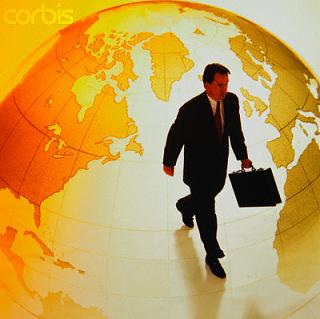 HOMEWORK งานกลุ่ม ทำเป็นรายงานและนำเสนอ
กลยุทธ์การส่งเสริมการขาย Week 9 
กลยุทธ์การโฆษณา	 Week 10 
กลยุทธ์การประชาสัมพันธ์ Week 11 
กลยุทธ์การขายโดยใช้พนักงานขาย Week 12 
กลยุทธ์การตลาดทางตรง Week 13 	
กลยุทธ์การตลาดผ่านสื่อดิจิทัล Week 14 
กลยุทธ์การตลาดผ่านกิจกรรม Week 15

แต่ละกลุ่มต้อง Present ไม่ตำกว่า 30 นาที
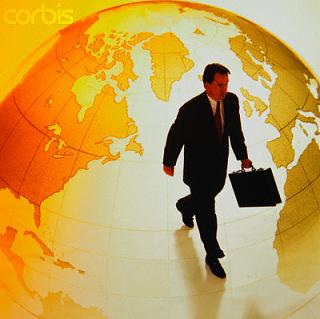 หัวข้องานกลุ่ม
-ความหมายของ
-ความสำคัญของ
-วัตถุประสงค์ของ
-กลยุทธ์ของ
-ประเภทของเครื่องมือ
-การประเมินผลกลยุทธ์
-กรณีศึกษาของ
HOMEWORK  กลุ่ม
Present วันไหนส่งวันนั้น
ตัวเล่ม
หน้าปก
คำนำ
สารบัญ 
สารบัญภาพ
สารบัญตาราง
เนื้อหามีเลขหน้า แบ่งหัวข้อหลัก ห้วข้อรอง หัวข้อย่อย
บรรณานุกรม
ภาคผนวก (ใส่ PPT 2 สไลลด์ต่อ 1 หน้า)
ประวัติเจ้าของผลงาน
CD
ตัวเล่มไฟล์เวิด
PPT
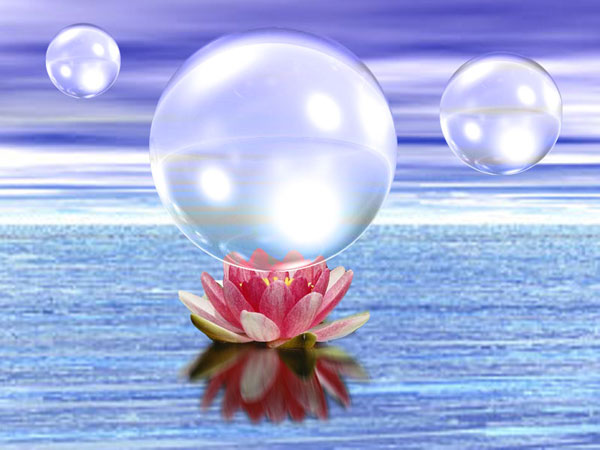 เจ้าใฝ่ จงใฝ่รู้ และเรียนดู
เปิดหู เปิดตา เปิดให้เห็น
เป็นซึ่งเป็น เห็นซึ่งเห็น
ถึงลำเค็ญ และทุกเข็ญ
เจ้าสู้ เจ้าจะรู้ ว่าครู
เป็นผู้ หวังเจ้า เฝ้าสำเร็จ
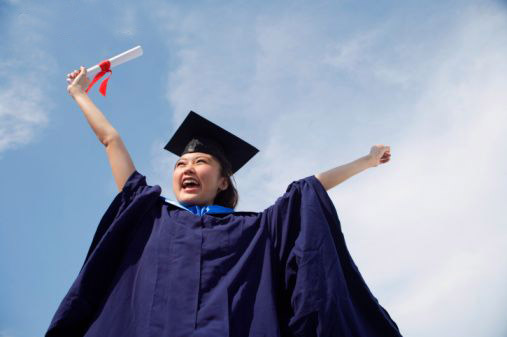 ด้วยความรัก 
อ. อิสรี ไพเราะ (อ.ต๊ะ)